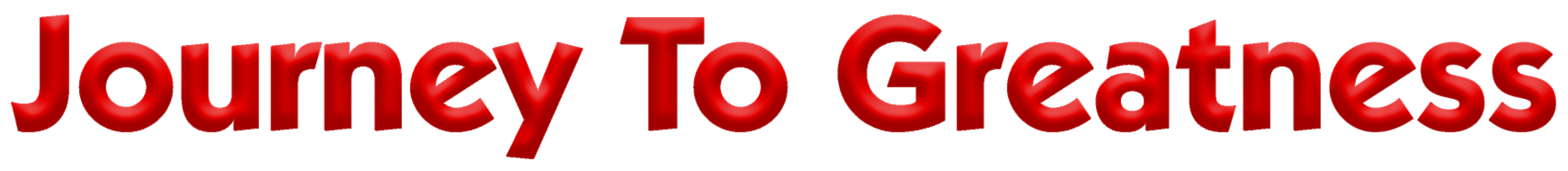 1
Oh! Oh!
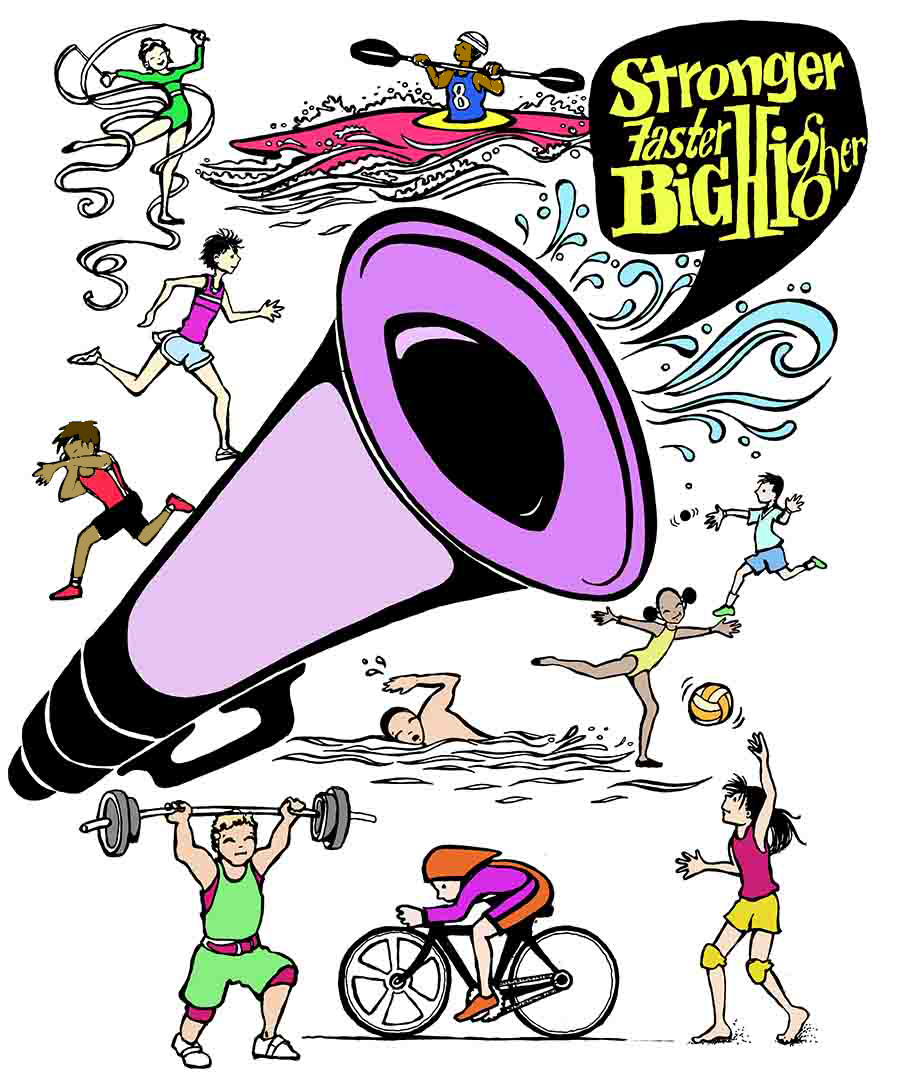 2
From the nations     we have come for this,
from the corners       of the Earth.
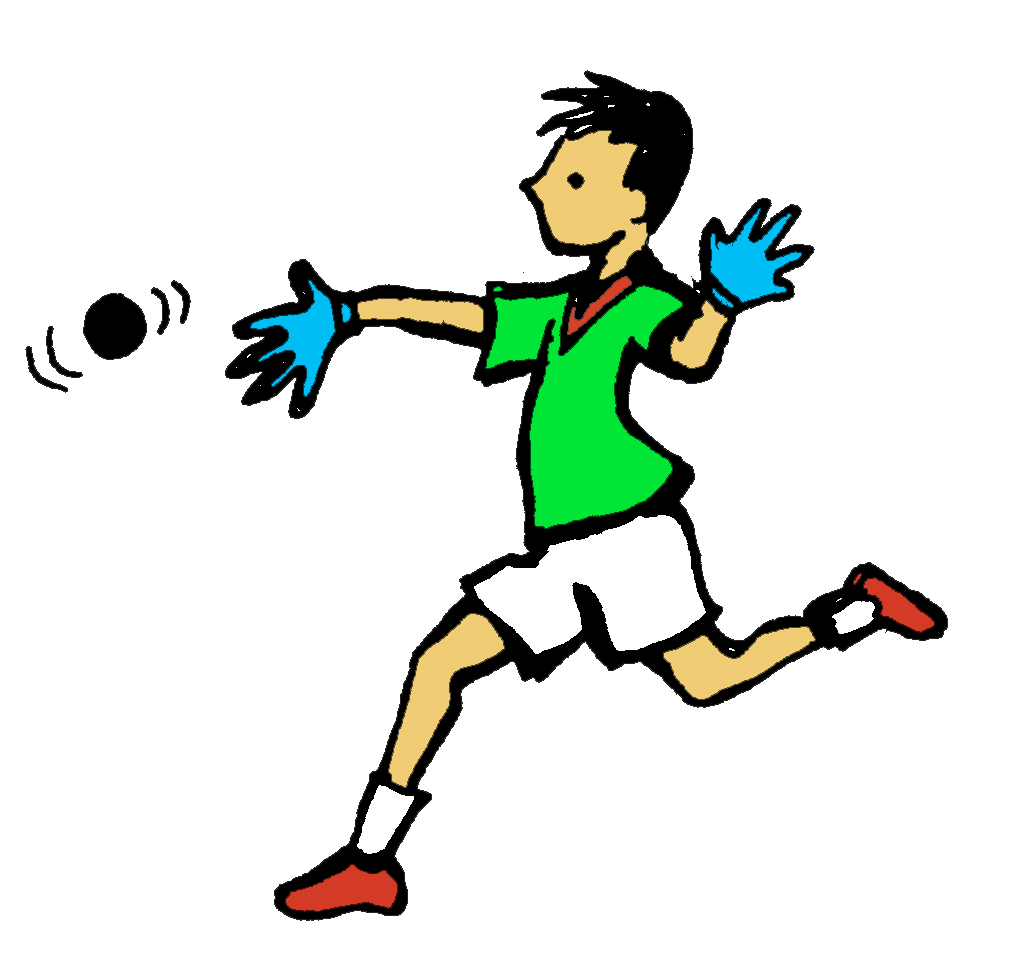 3
We will push        the limits of         our strength.
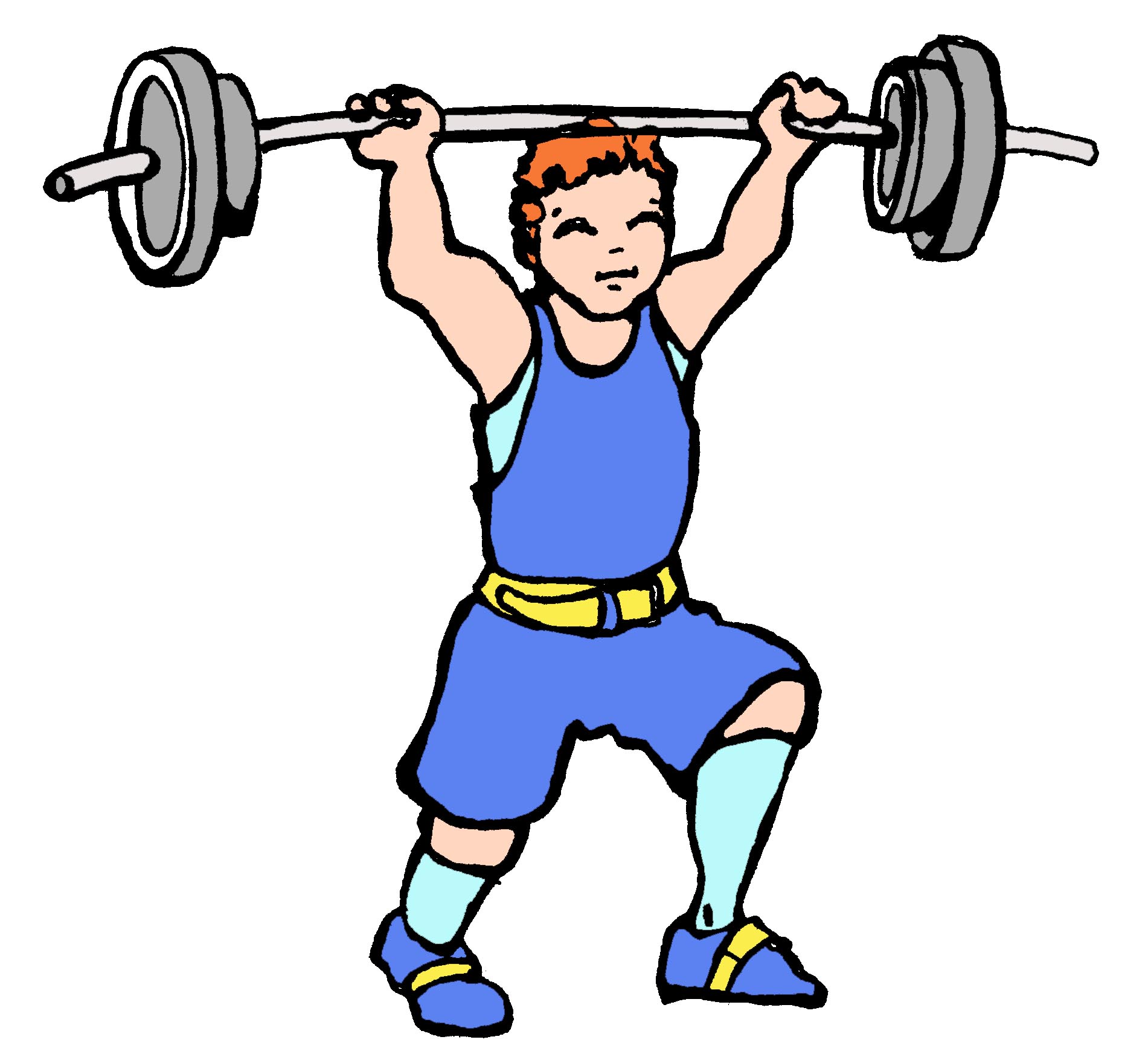 4
We will give it all   it’s worth.
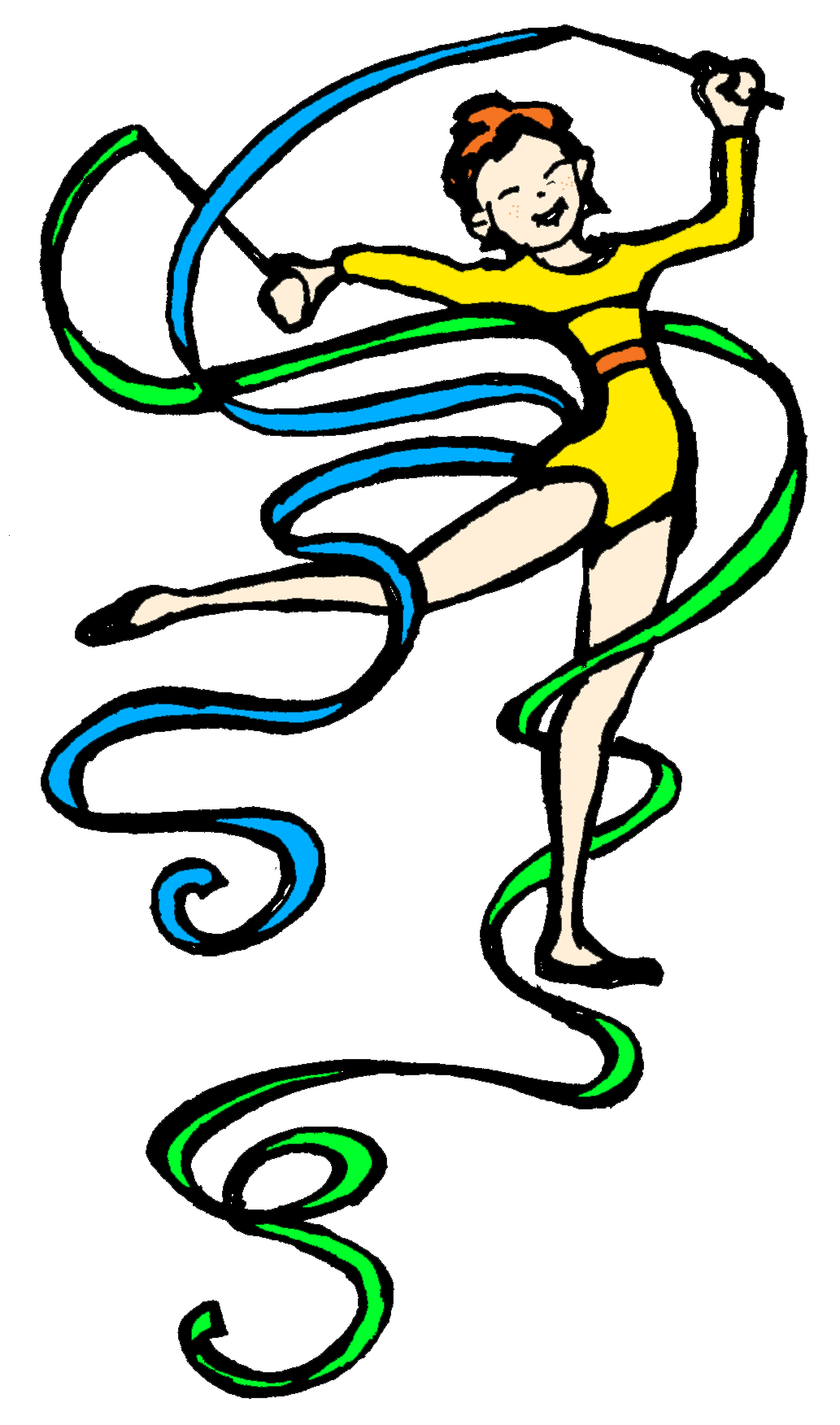 5
We are training smarter. Growing stronger.
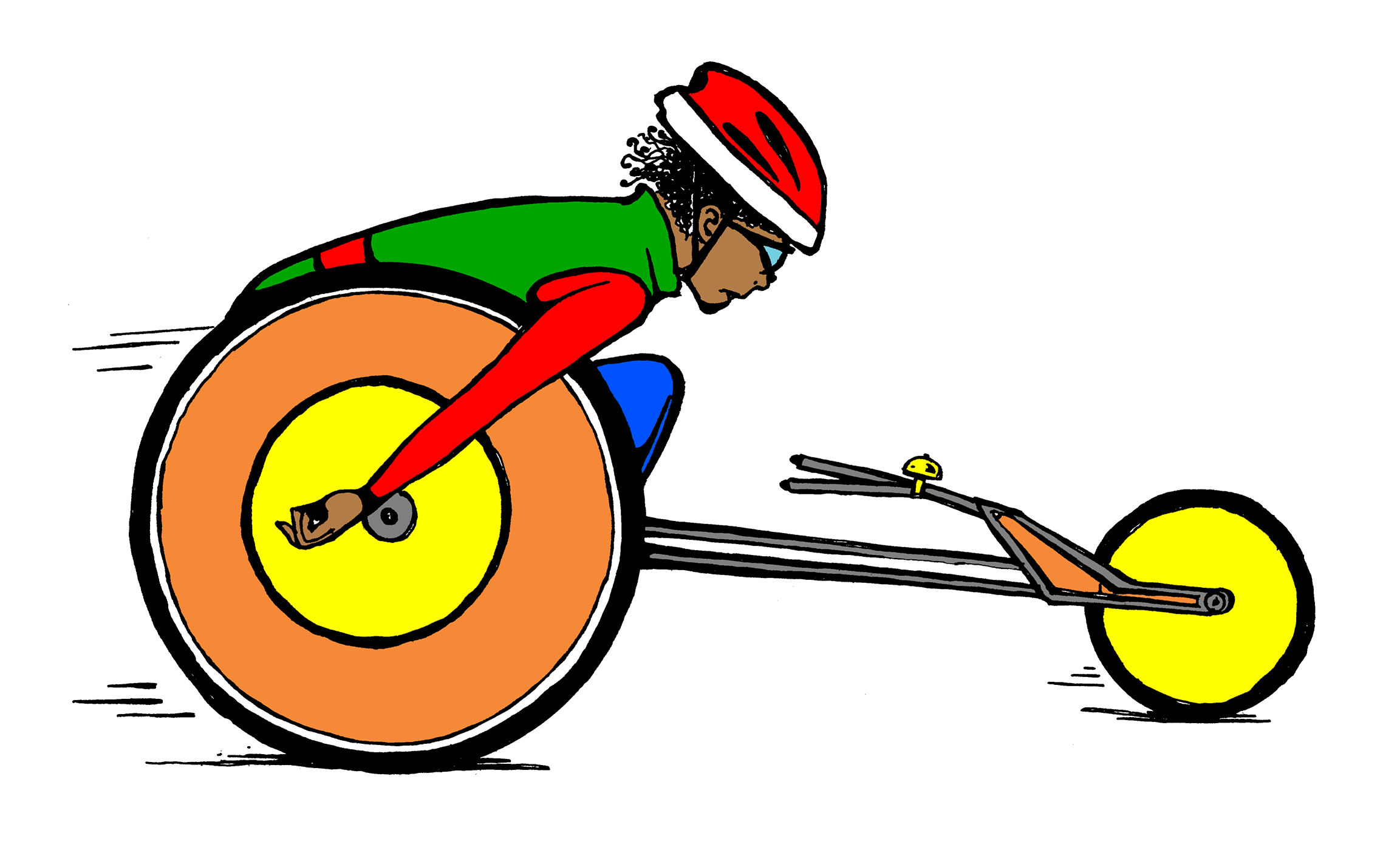 6
Dreaming big and running faster! Flying higher!
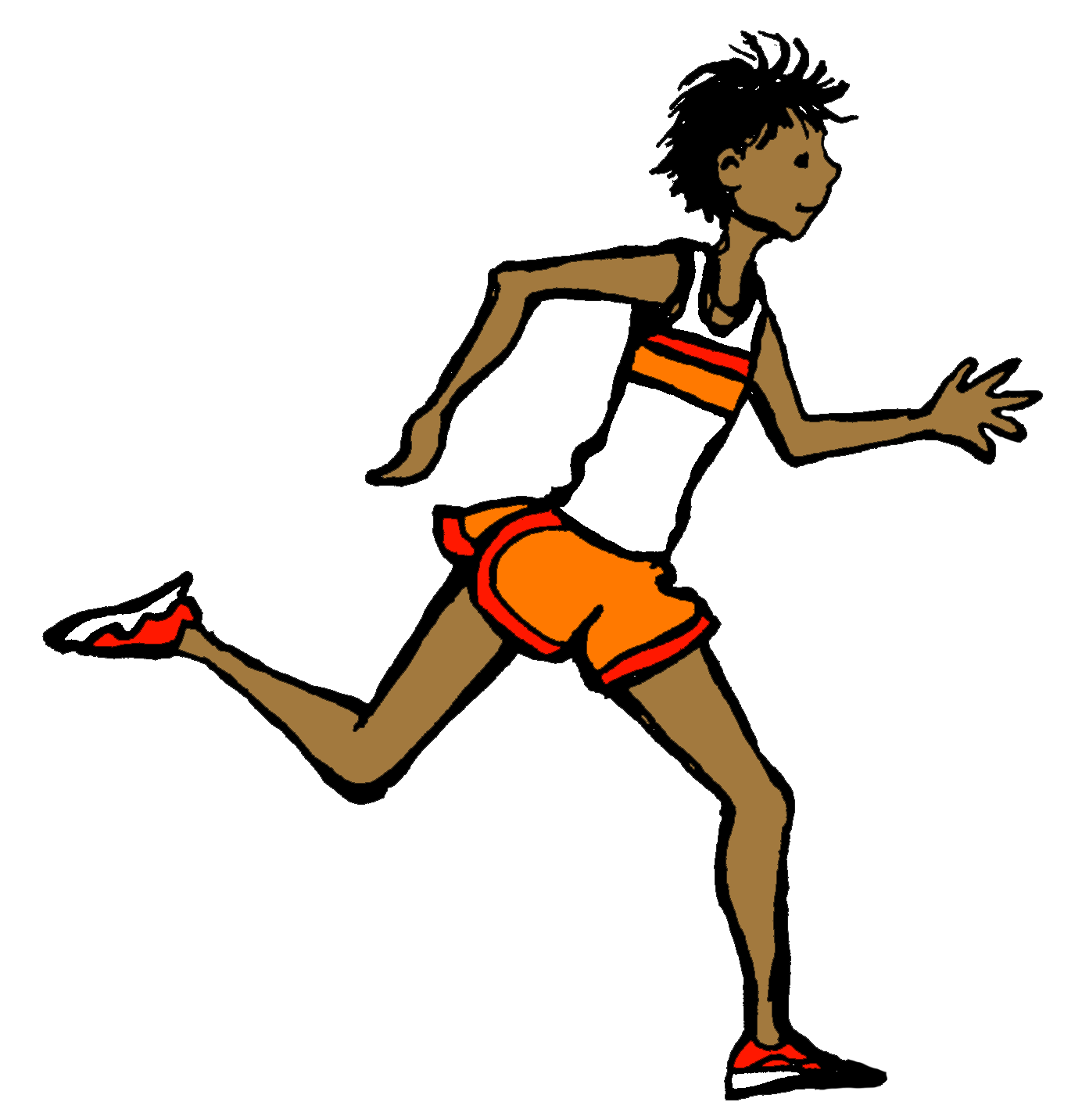 7
See just how far   we can go!
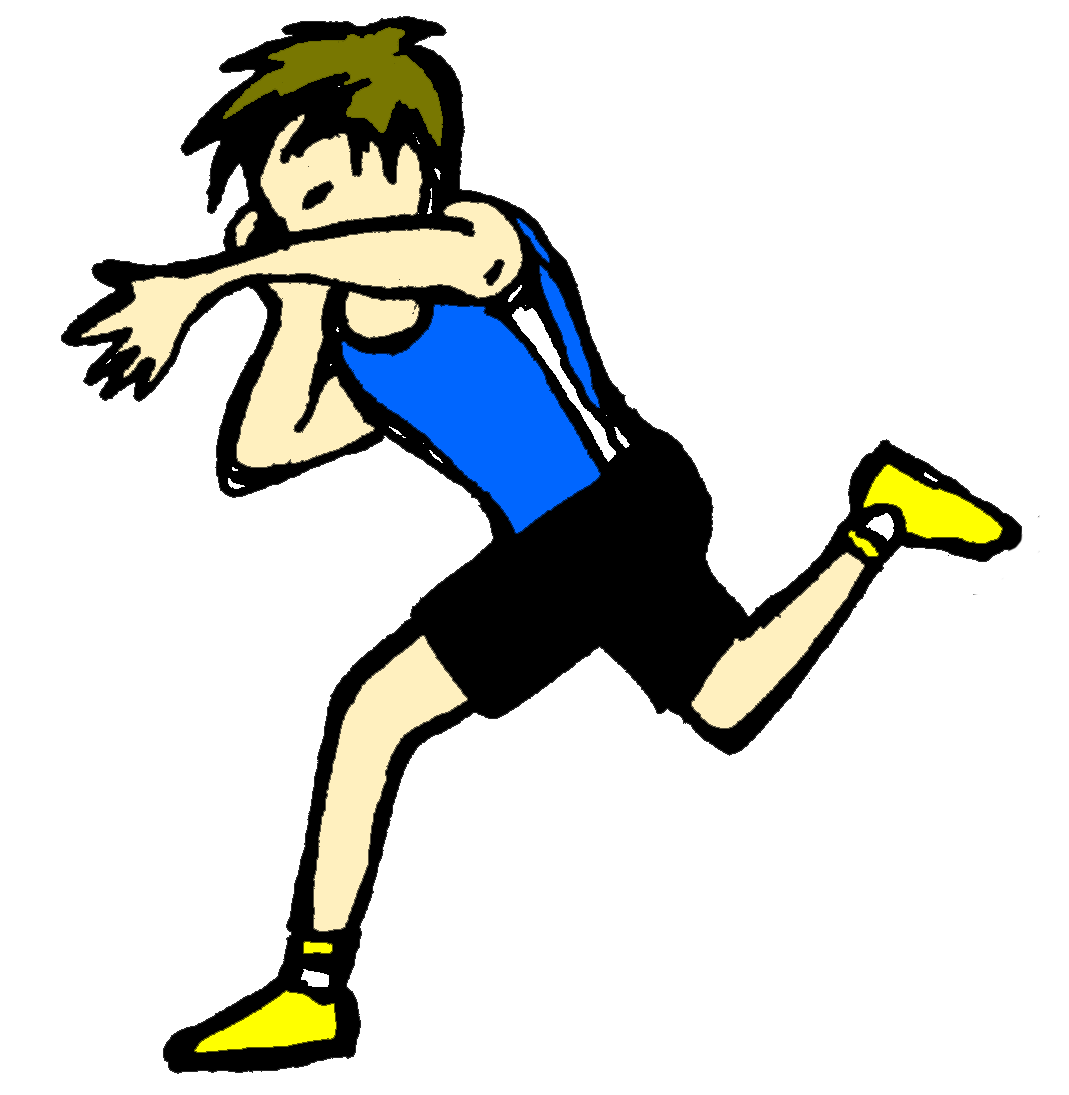 8
For the games!          For our national pride!
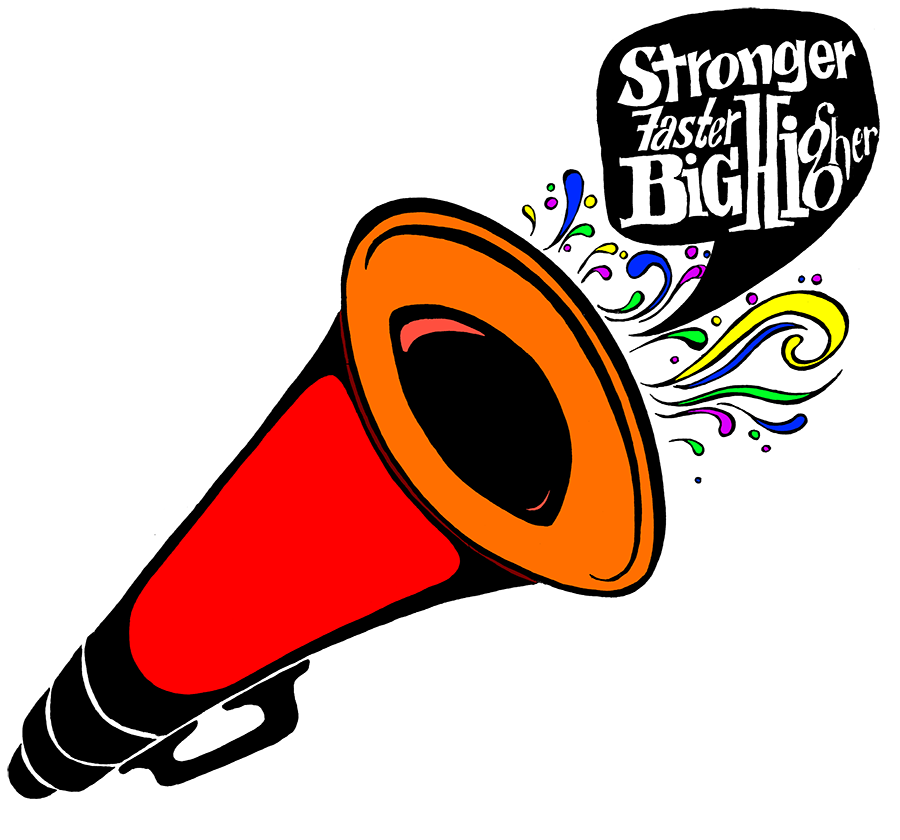 9
Gotta prove it        to ourselves!
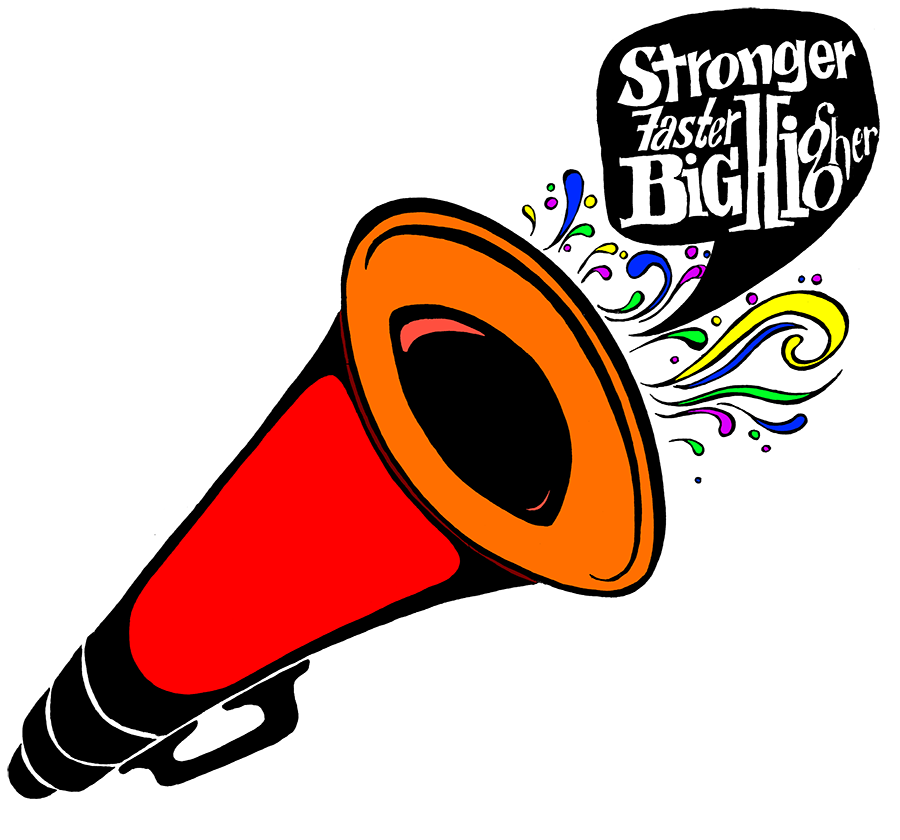 10
For the joy! Overcoming the odds!
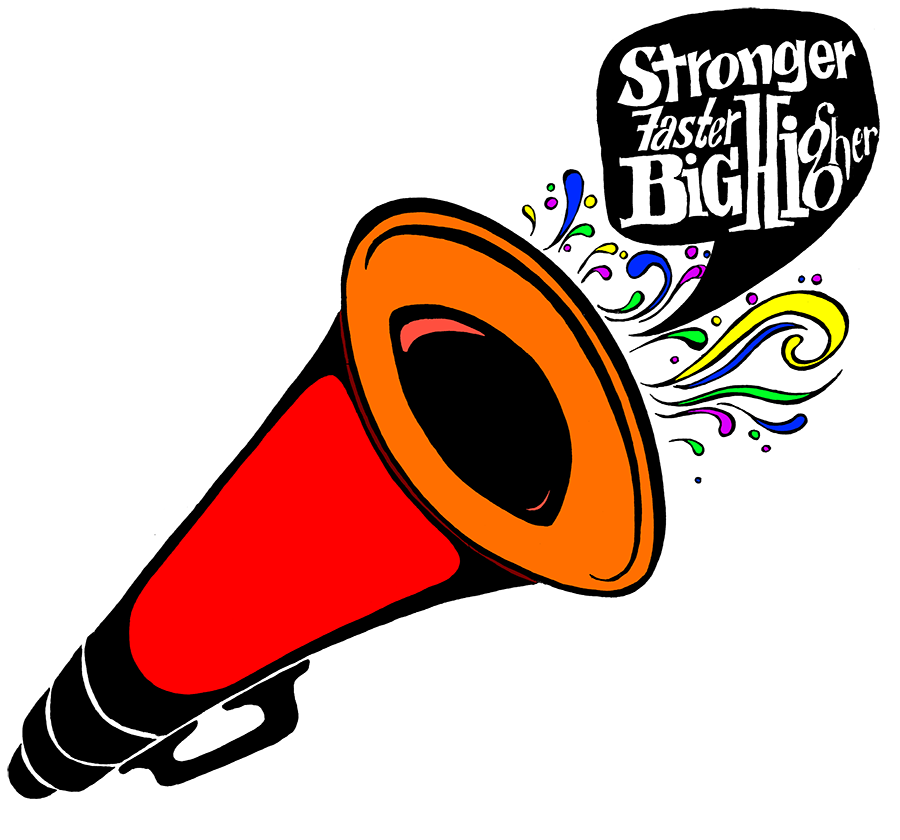 11
And our journey     to greatness begins!
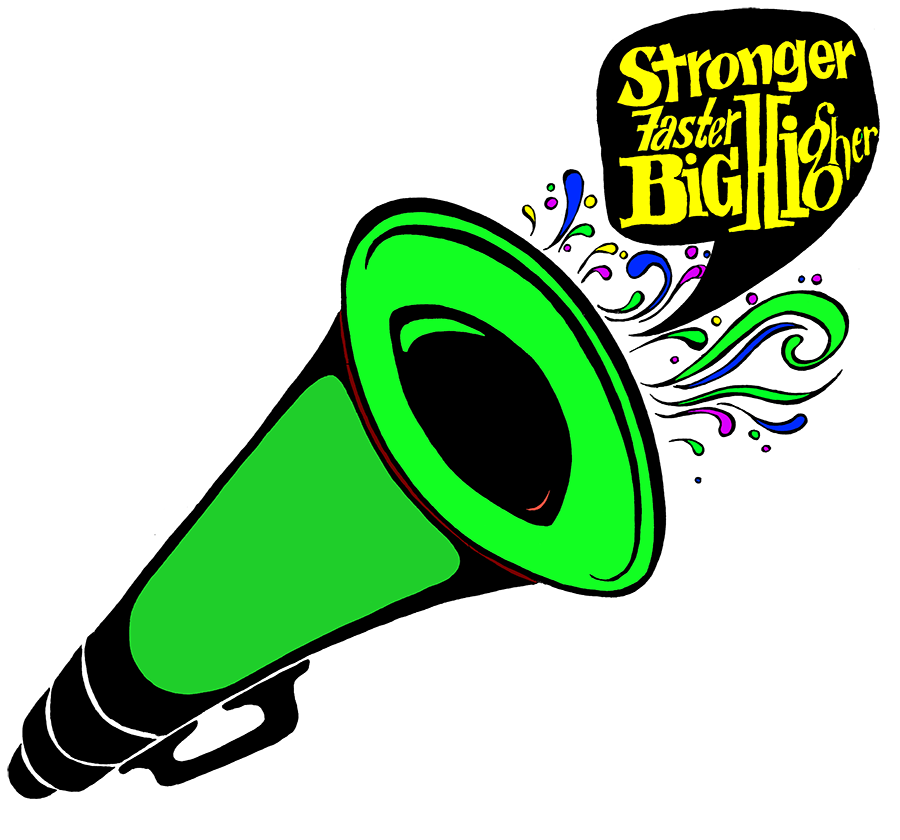 12
Yes, our journey    to greatness begins!
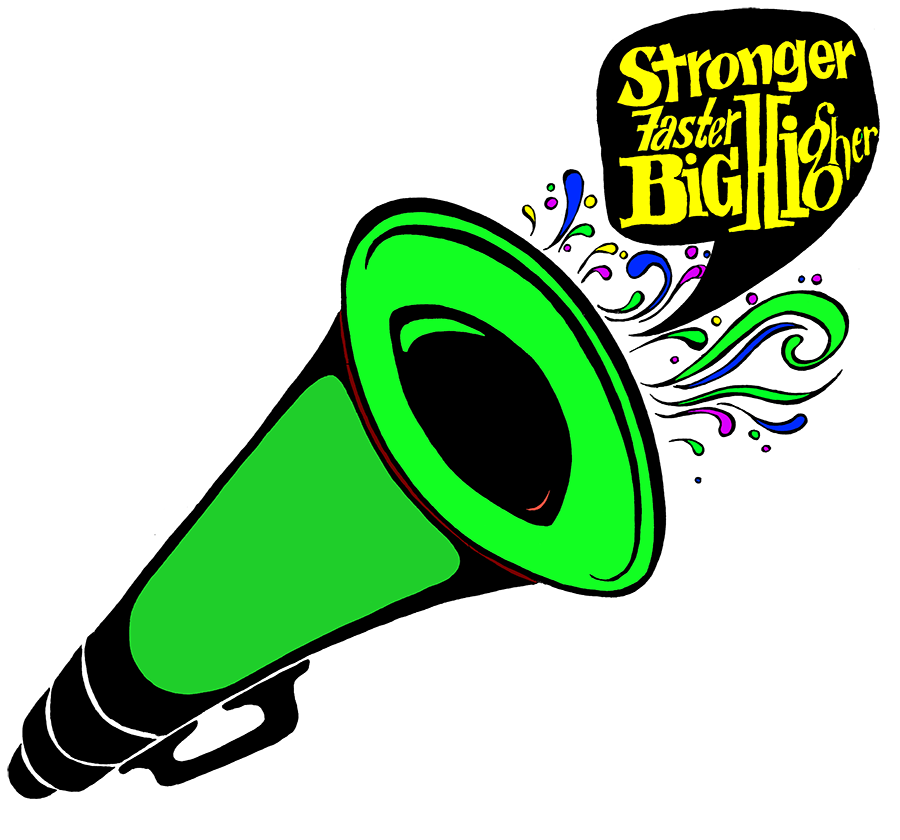 13
Oh! Oh!
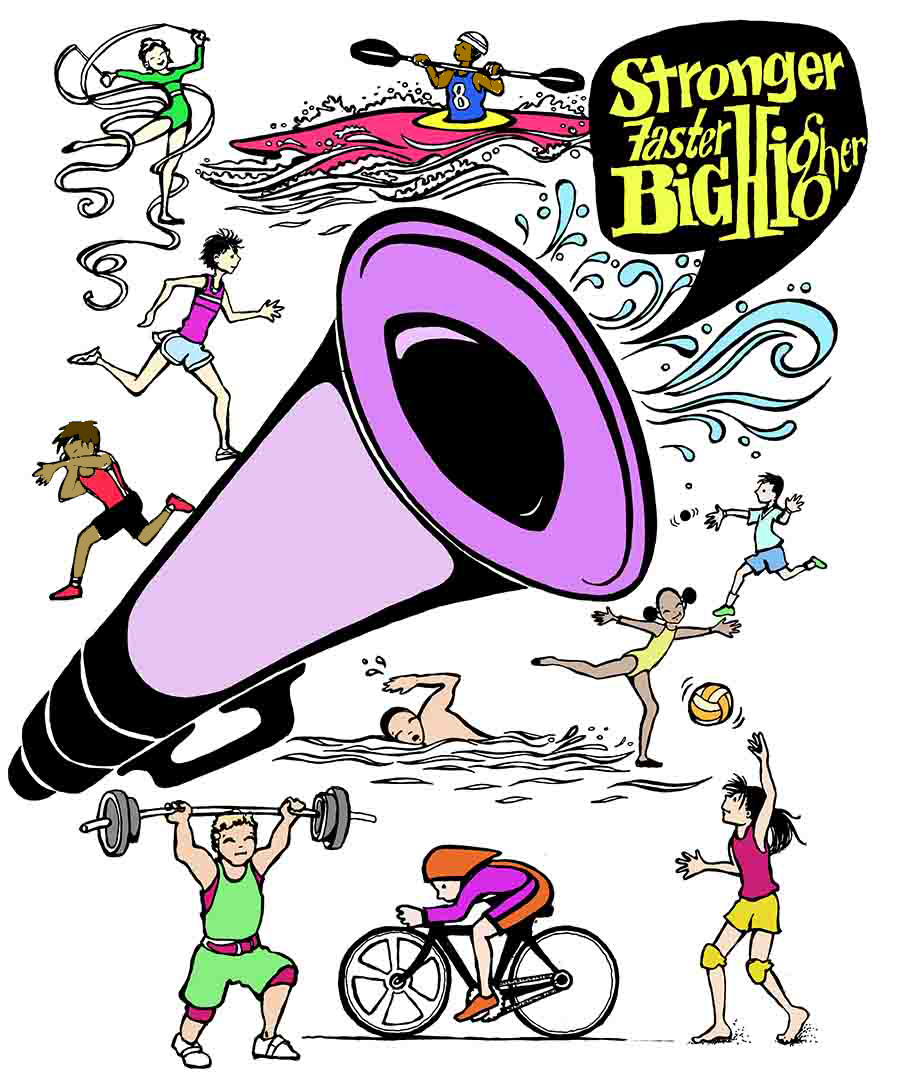 14
All the world is tuning in to watch. Pageantry and majesty.
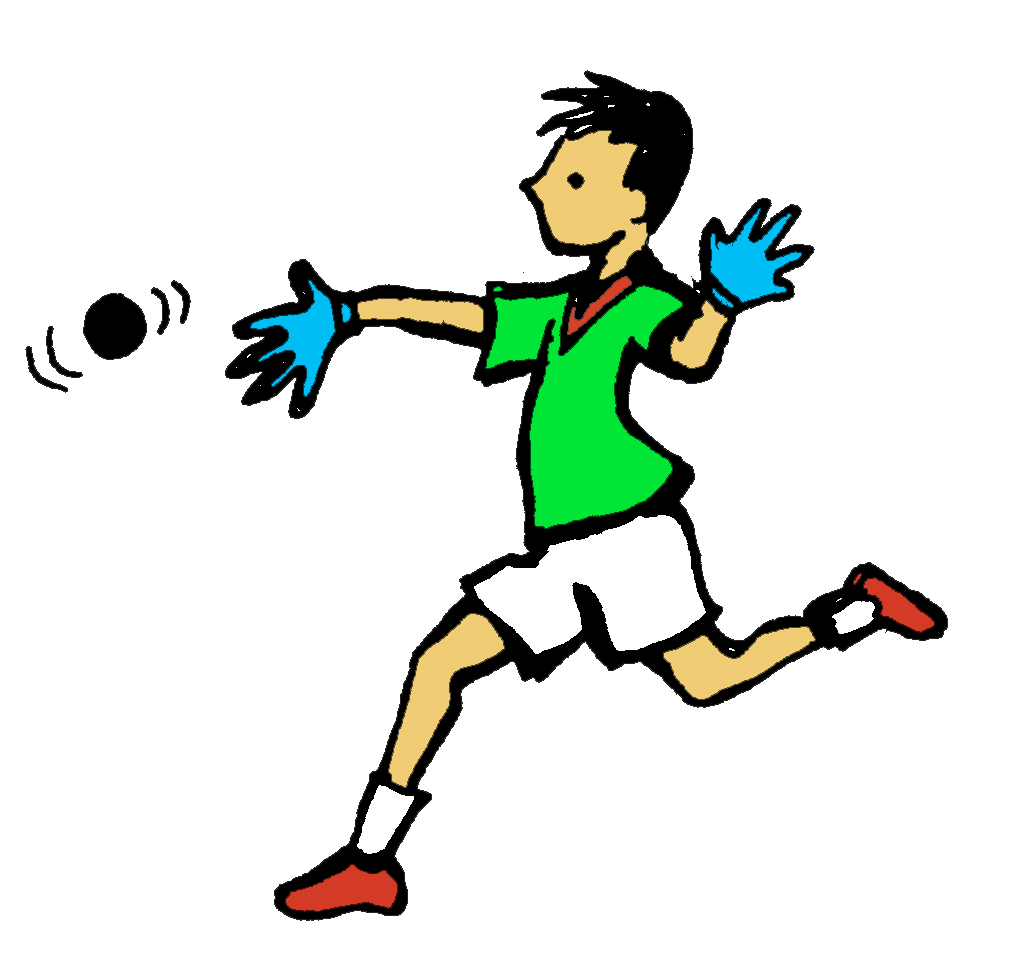 15
All our preparation paying off.
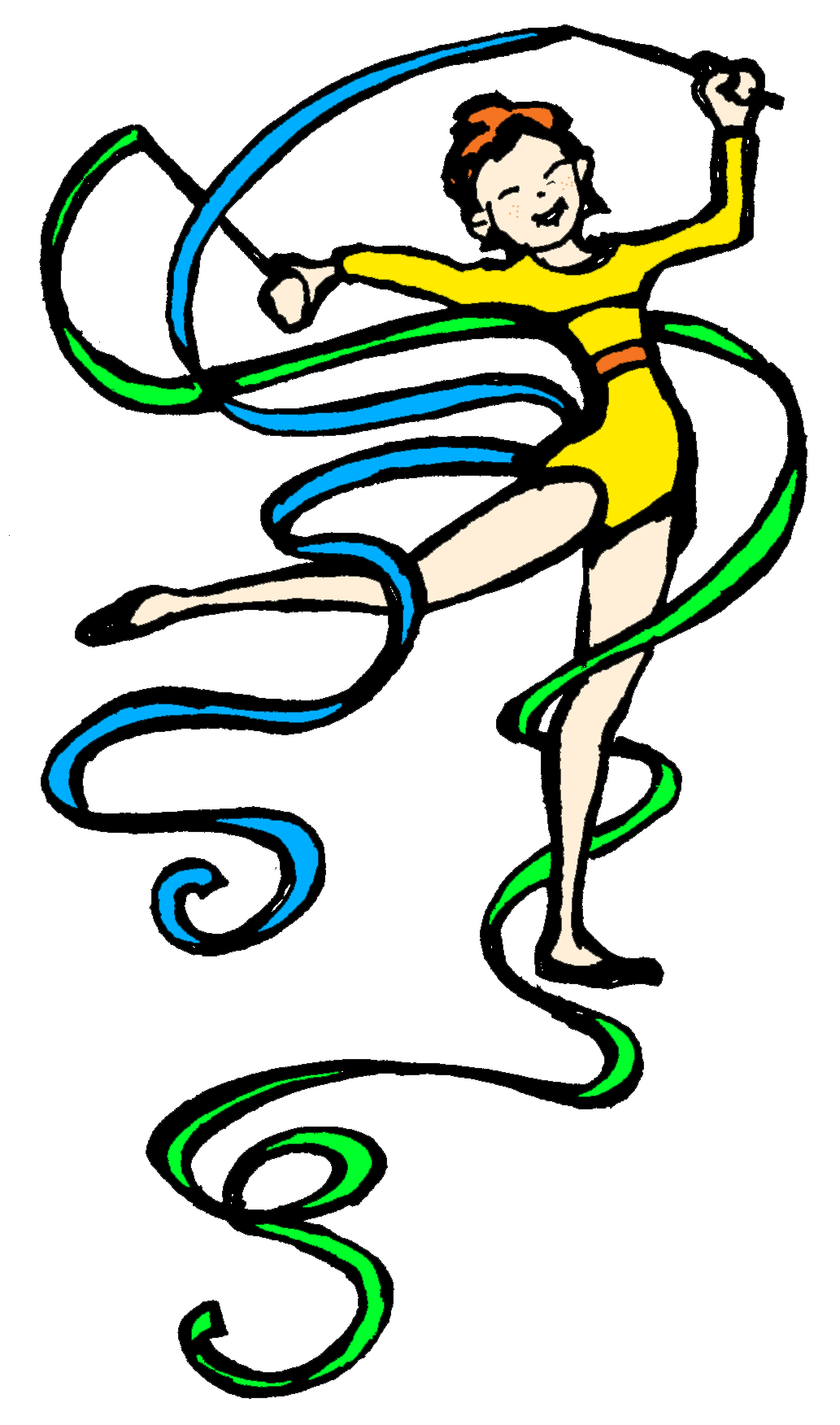 16
Be the best that    we can be.
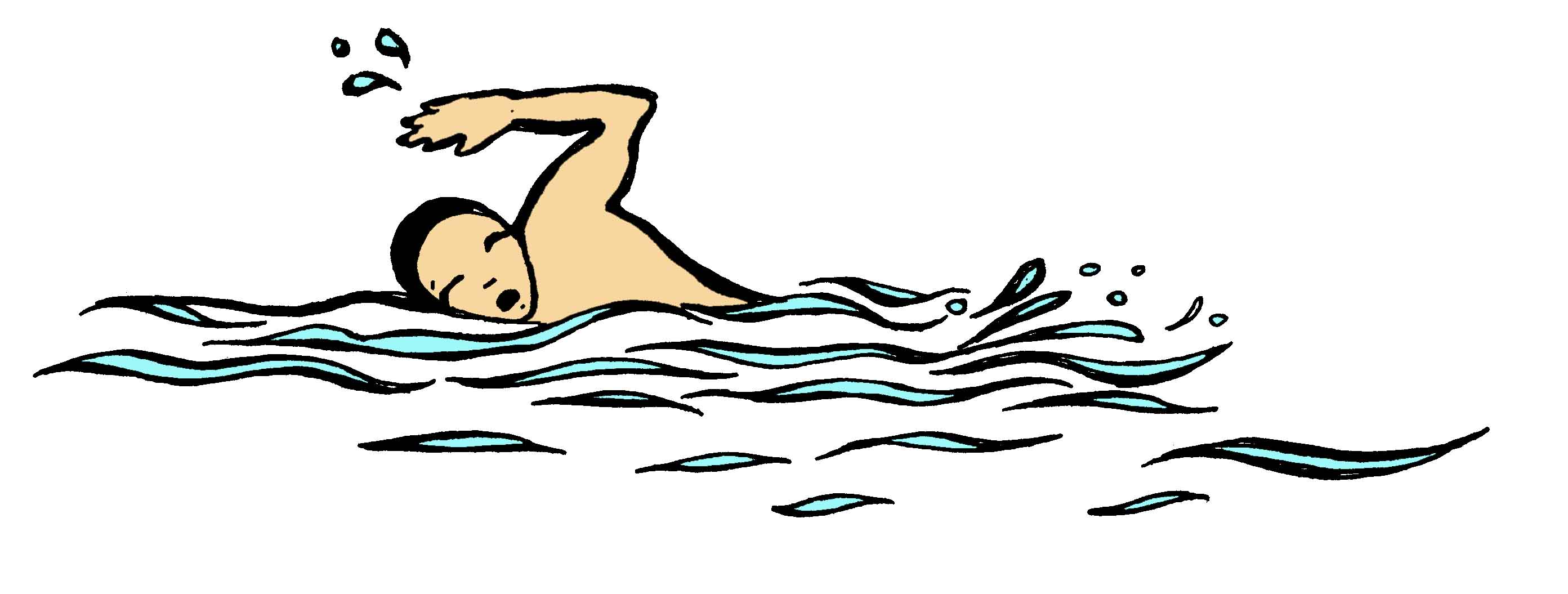 17
We are training smarter. Growing stronger.
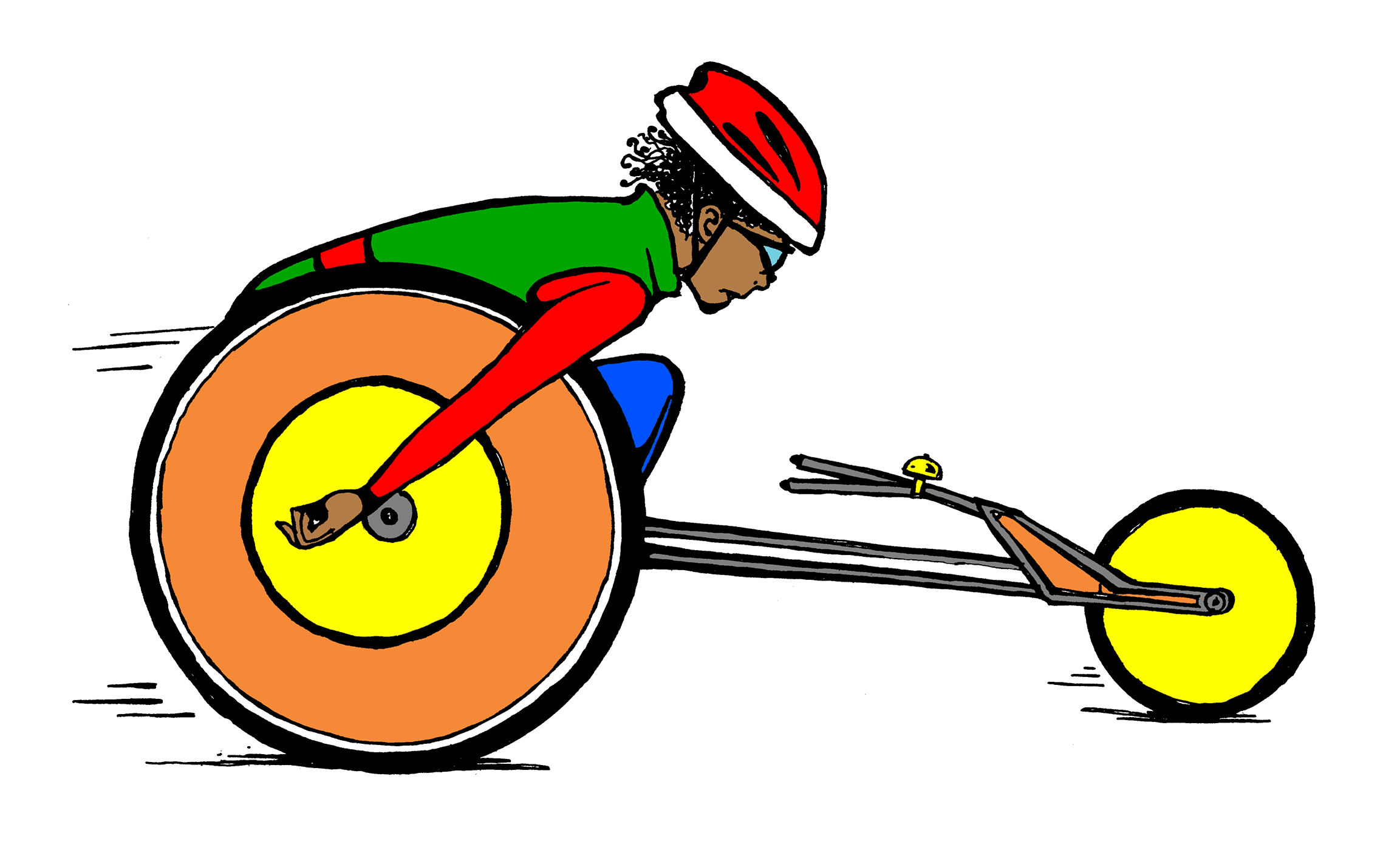 18
Dreaming big and running faster! Flying higher!
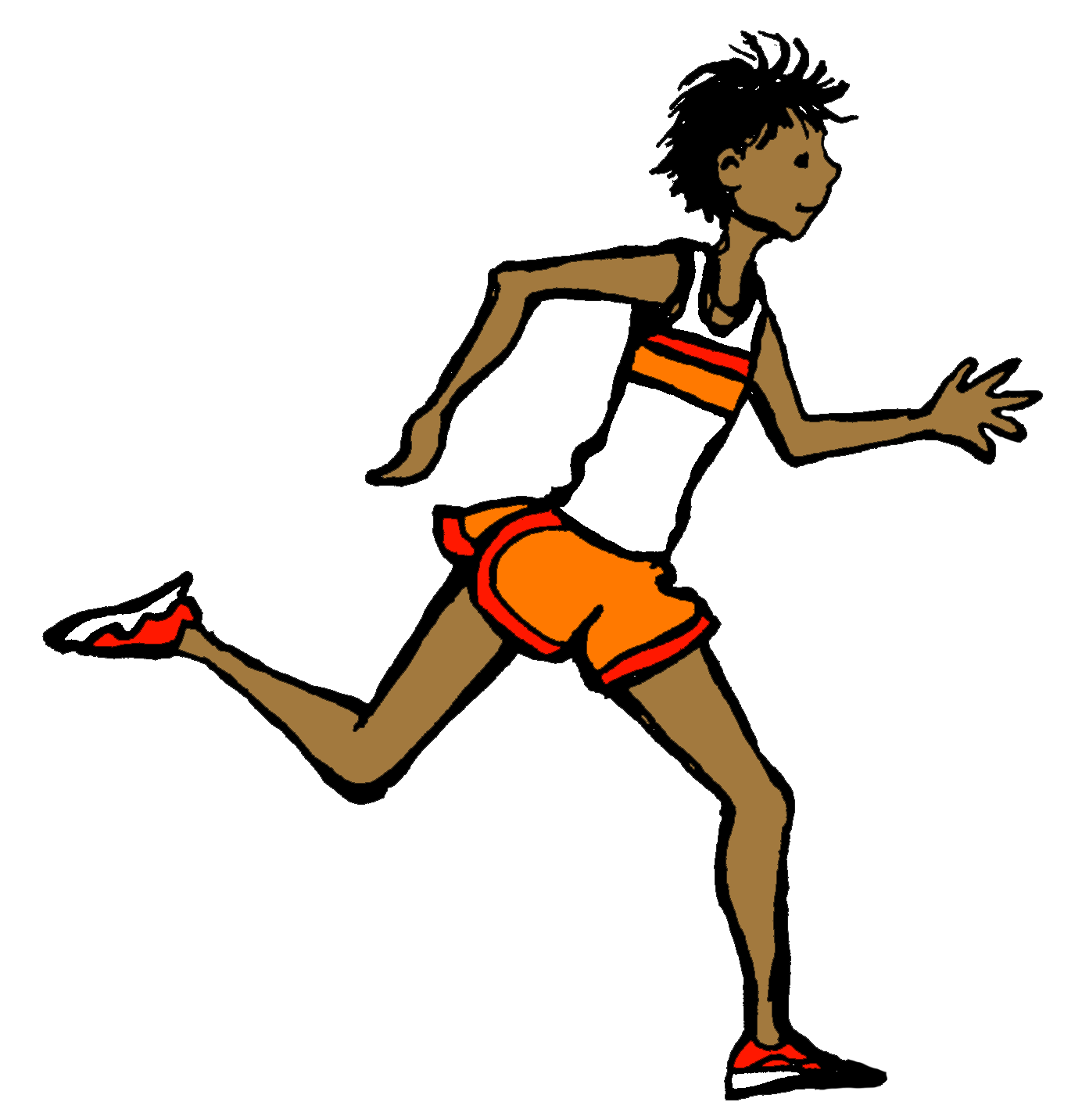 19
See just how far   we can go!
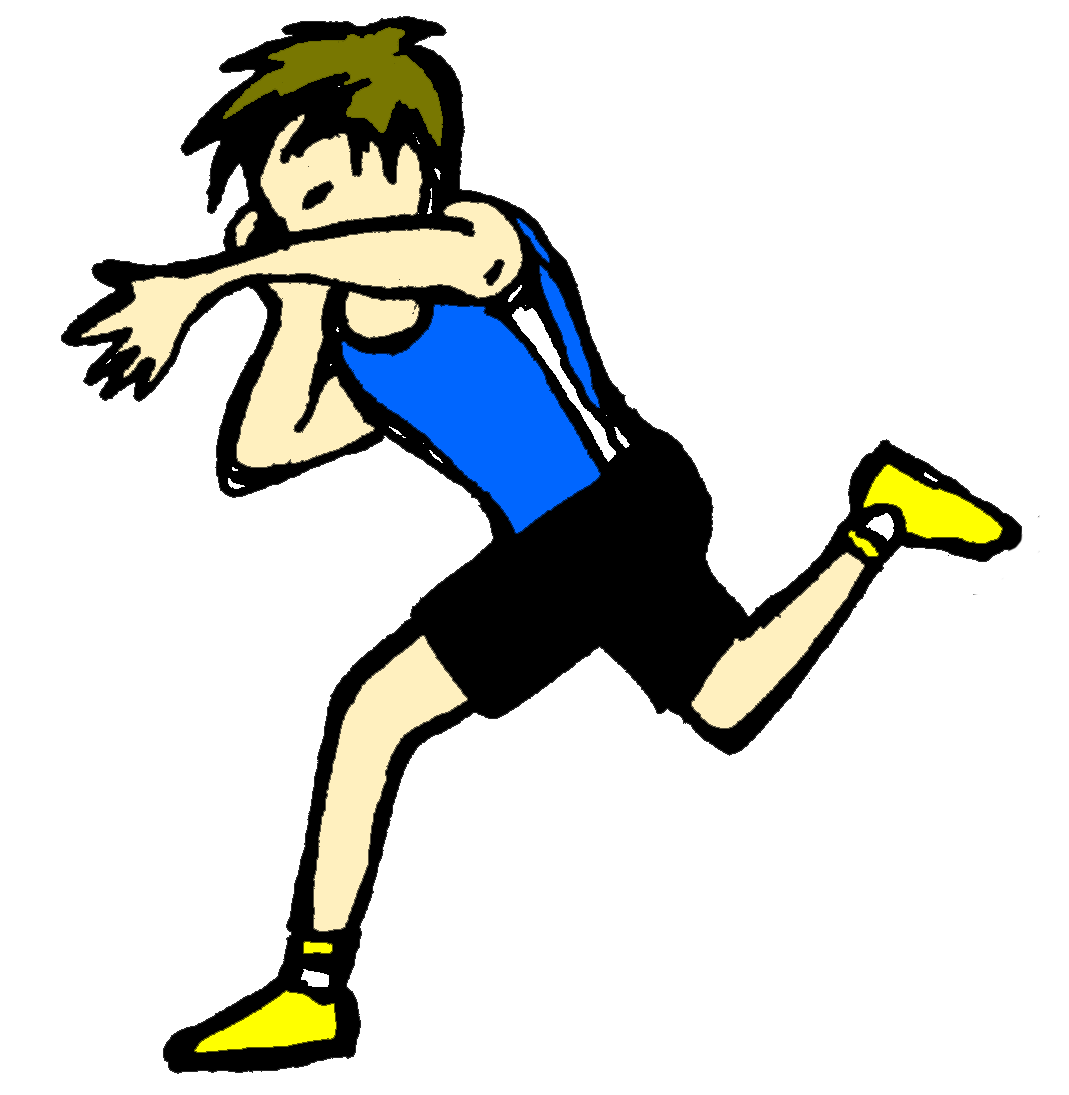 20
For the games!       For our national pride!
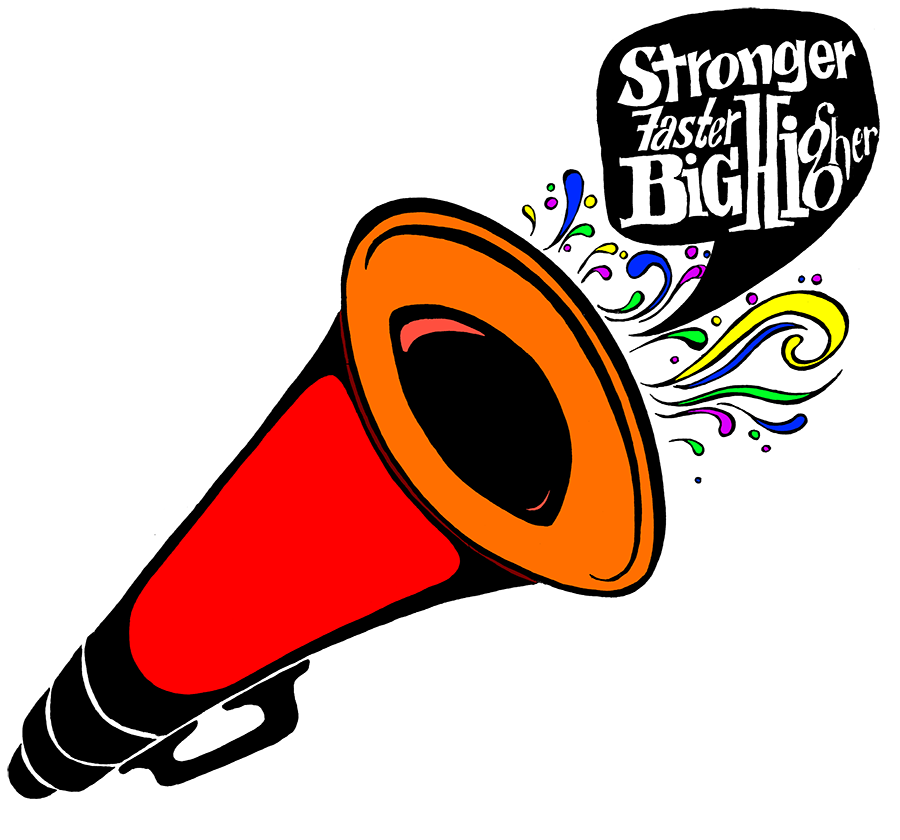 21
Gotta prove it        to ourselves!
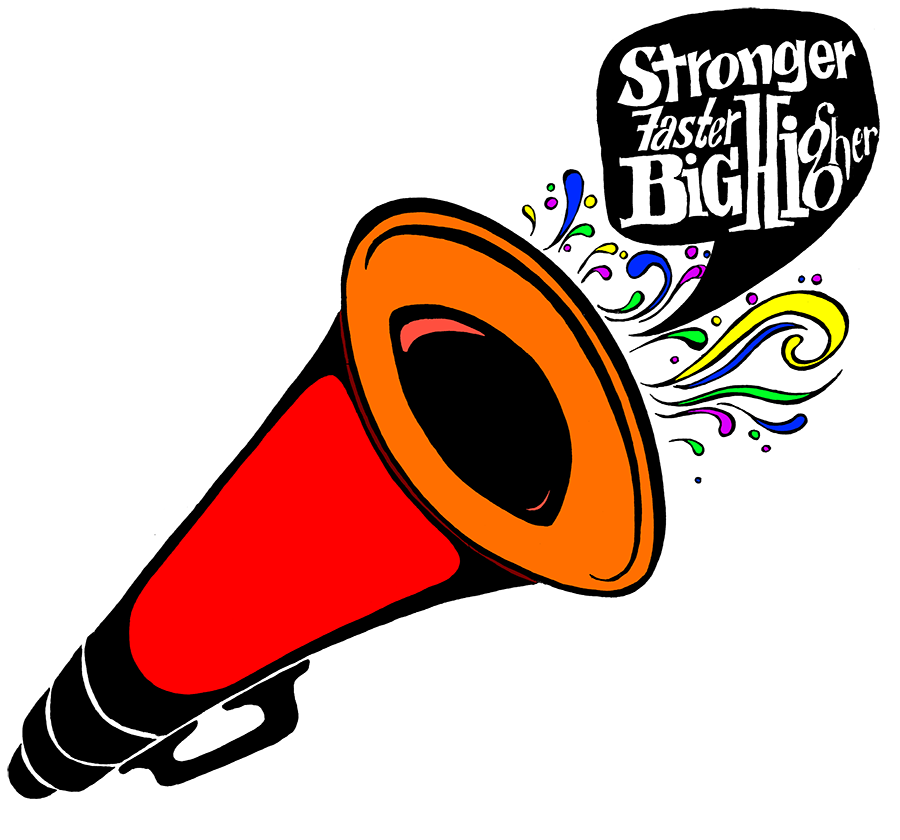 22
For the joy! Overcoming the odds!
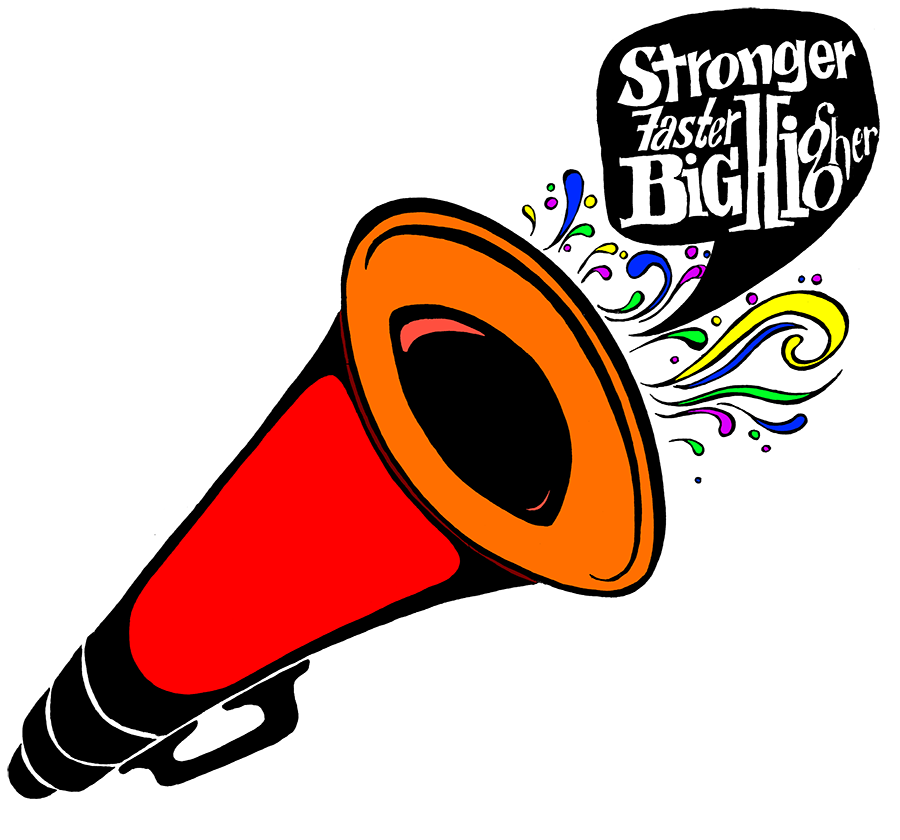 23
And our journey     to greatness begins!
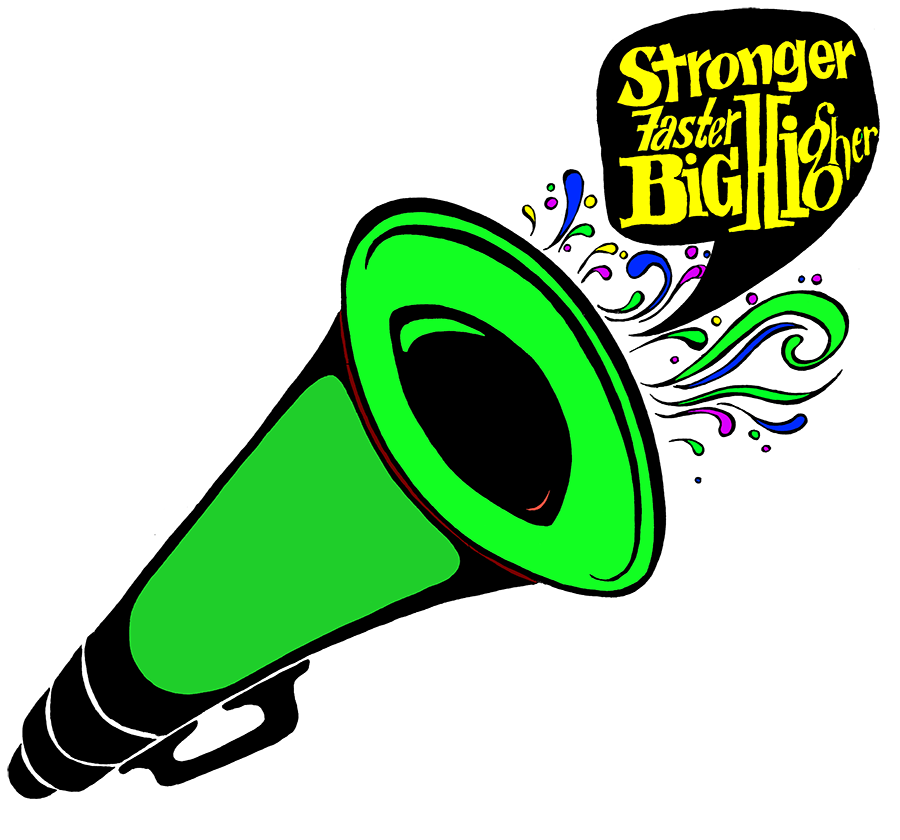 24
Yes, our journey    to greatness begins!
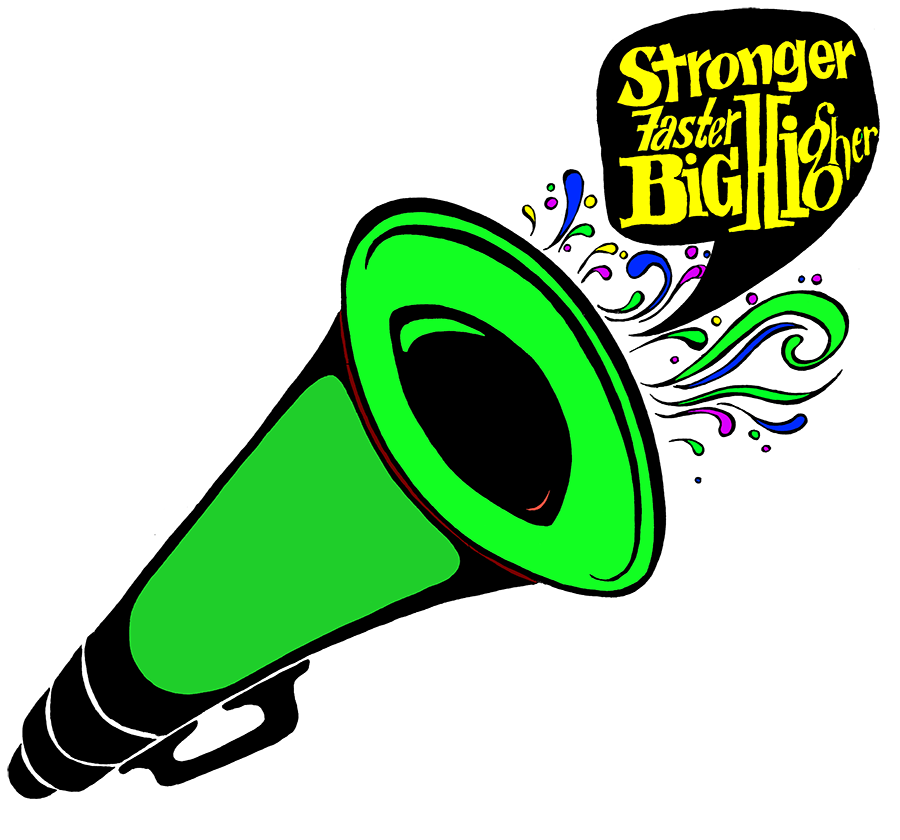 25
Oh! Our           journey to          greatness        begins!
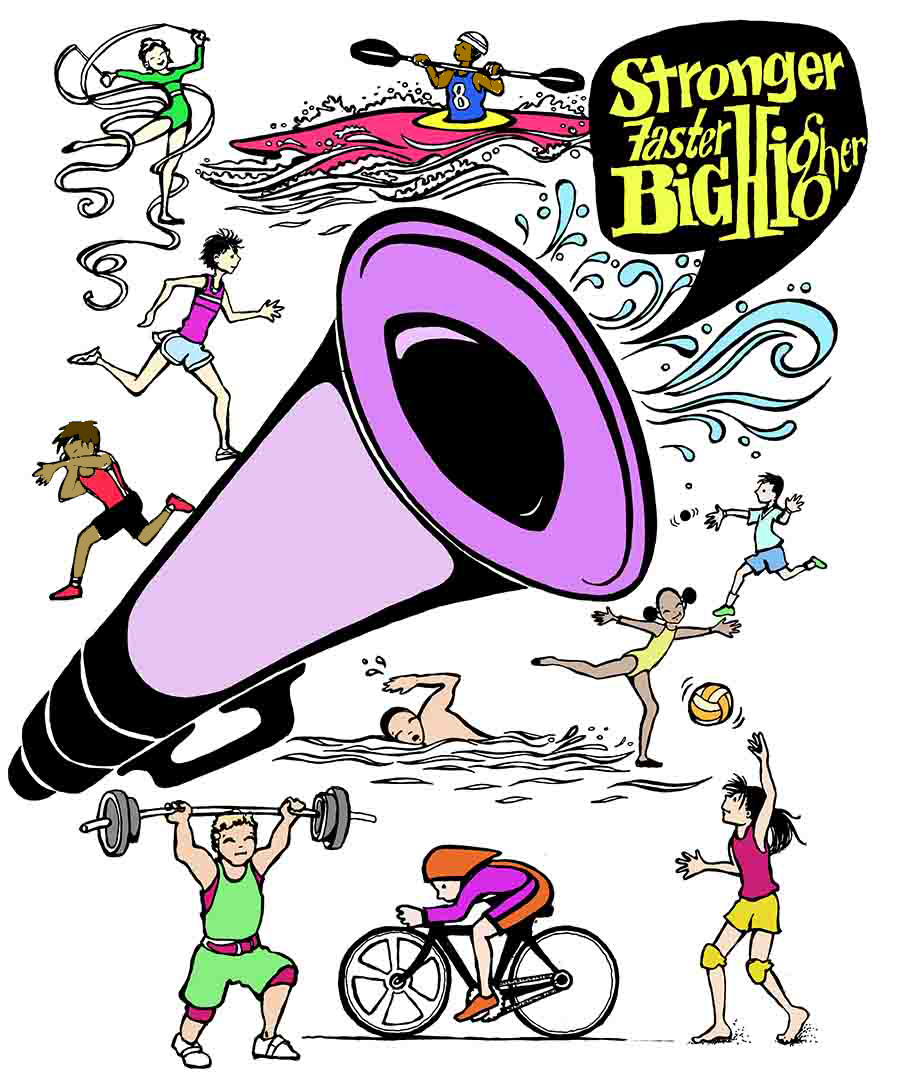 26